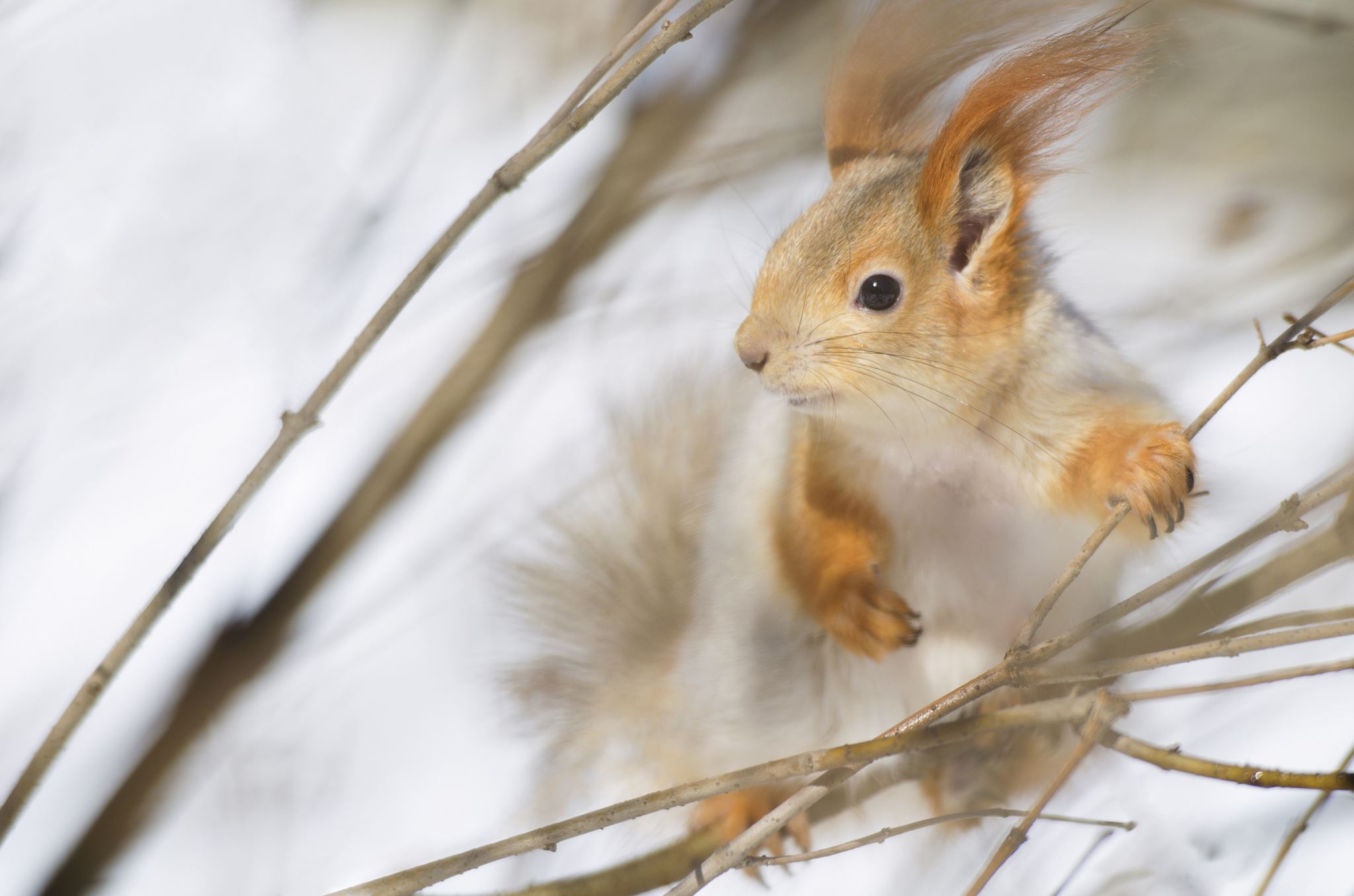 DZIEŃ WIEWIÓRKI
21 stycznia
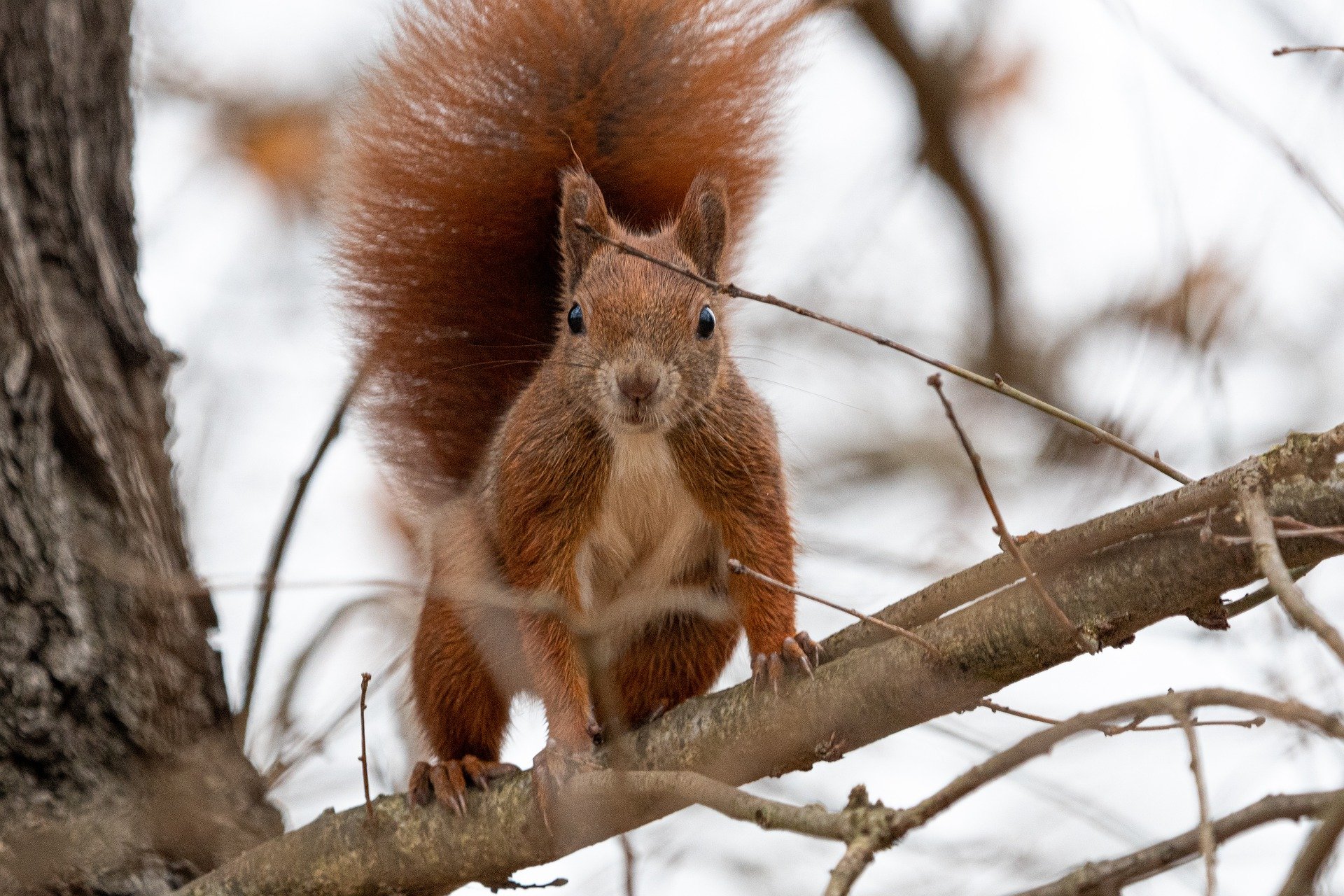 WYSTĘPOWANIE WIEWIÓREK
Wiewiórki występują na wszystkich kontynentach. Początkowo występowały tylko w Ameryce Północnej, Europie, Azji i Afryce.
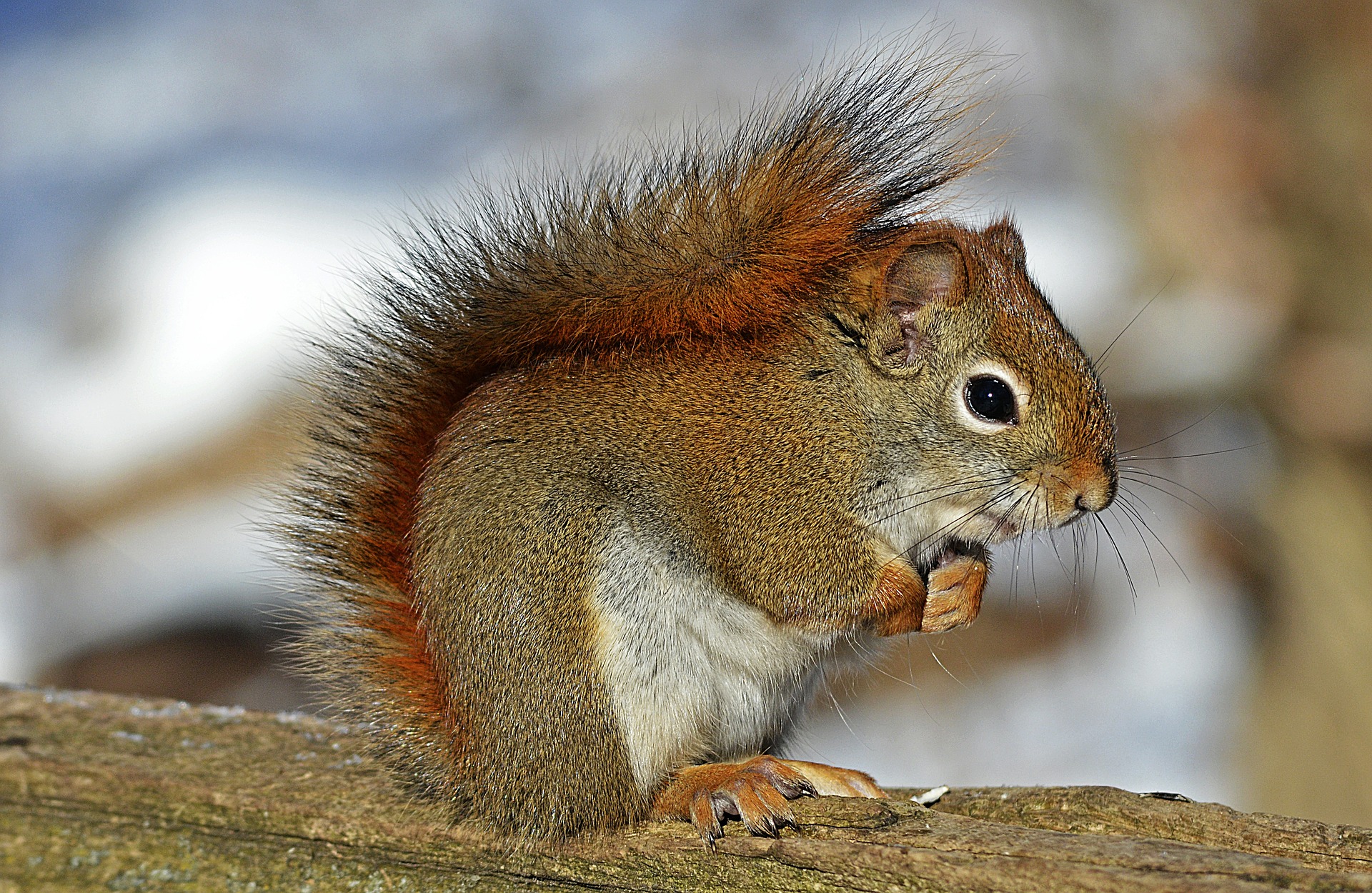 Jak wygląda wiewiórka?
Wiewiórka ma smukłe ciało, puszysty ogon i duże oczy. Ma cztery palce na tylnych łapach i pięć na przednich. Pazurki ułatwiają wspinanie.
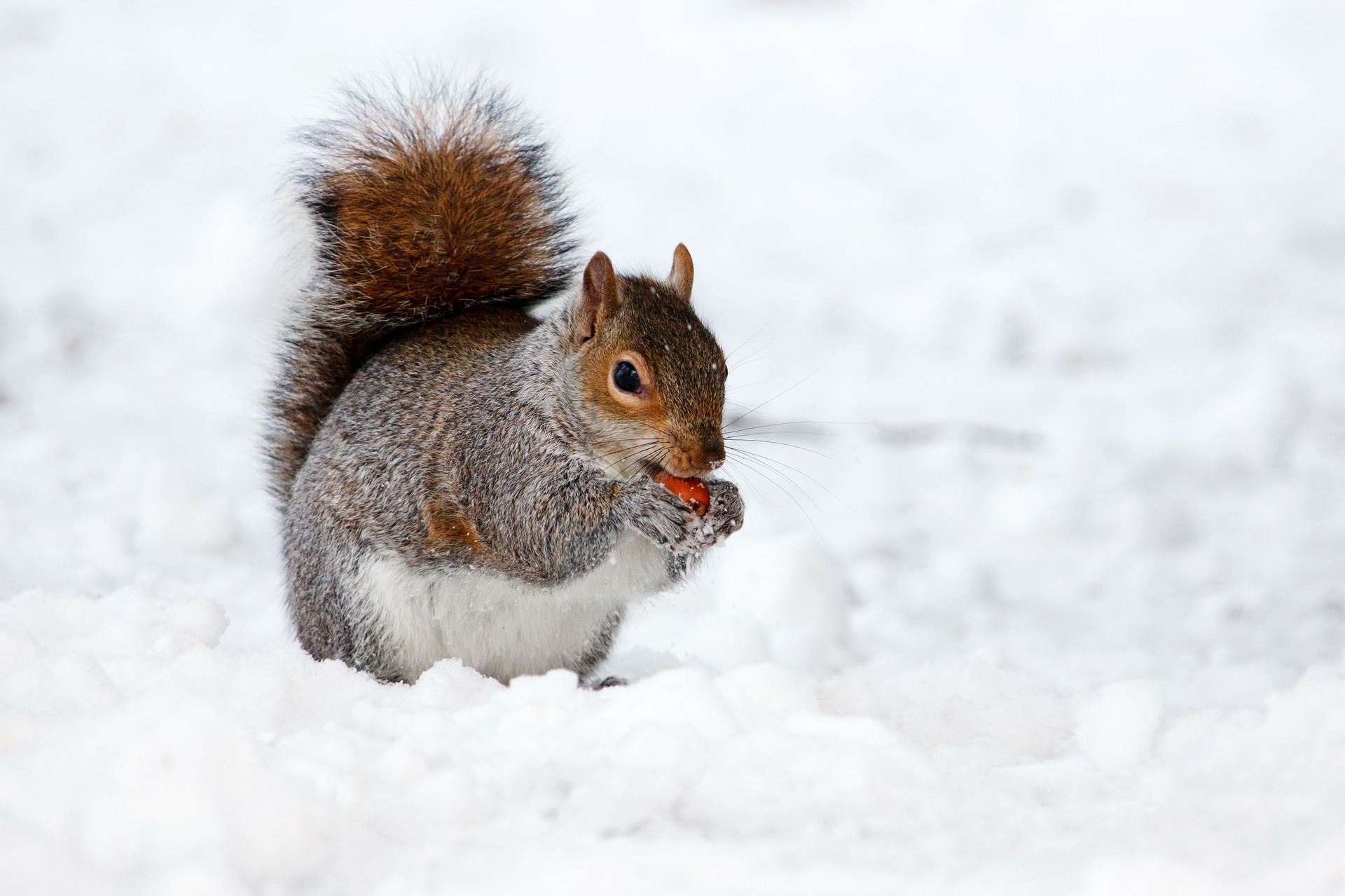 Wiewiórki mają dwa długie siekacze. Są one lekko zakrzywione, co ułatwia przenoszenie pokarmu. Zęby te rosną kilka milimetrów tygodniowo i muszą być ścierane.
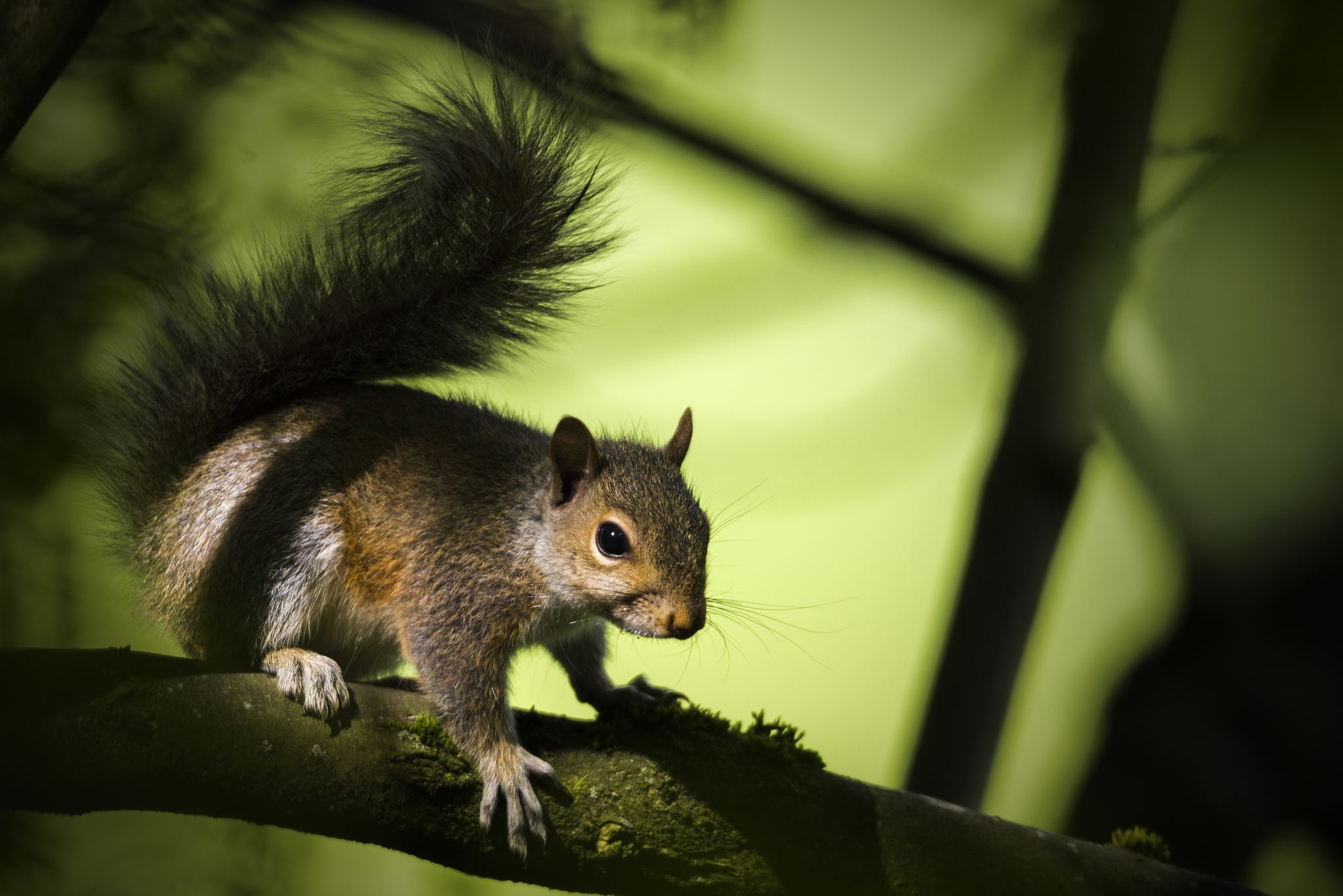 MŁODE WIEWIÓRKI
Małe wiewiórki przychodzą na świat w dziupli drzewa wyścielonej liśćmi, trawą, piórami. Samica wiewiórki ma przygotowane dwie dziuple. W razie zagrożenia przenosi młode do drugiego schronienia. Samica wiewiórki rodzi zwykle 1-2 razy w roku. Na świat przychodzi wówczas od 3 do 7 młodych. Wiewiórki przychodzą na świat ślepe i nagie. Samodzielność uzyskują po około 10 tygodniach.​
CO JEDZĄ WIEWIÓRKI?
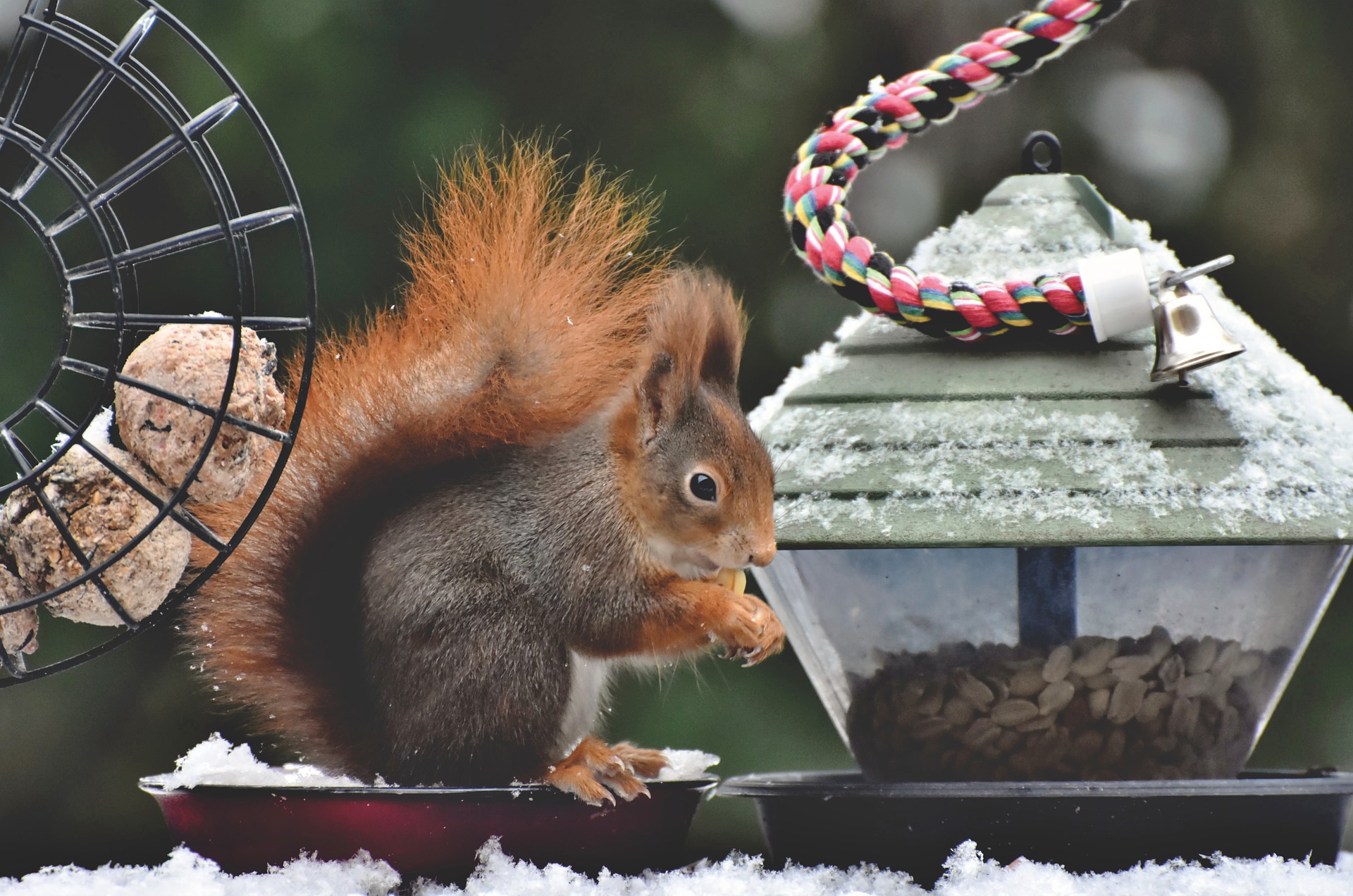 Wiewiórki jedzą przede wszystkim nasiona, orzechy, owoce i grzyby. Czasami zjadają także pająki, jaja ptaków i pisklęta.
Wiewiórki gromadzą zapasy na zimę w dziuplach lub wykopanych dołkach. Robią to przez kilka miesięcy -  od końca lata do późnej jesieni.
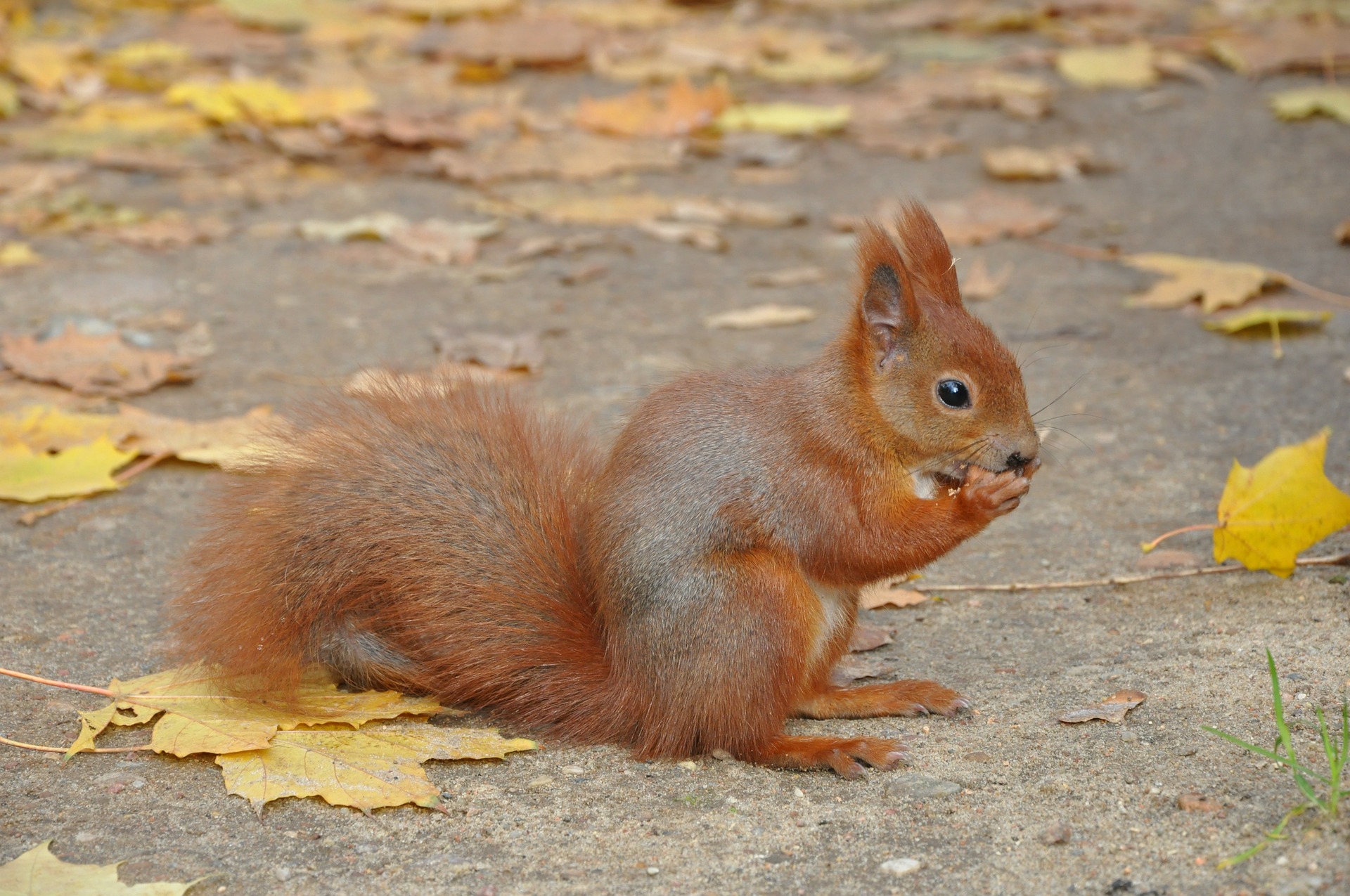 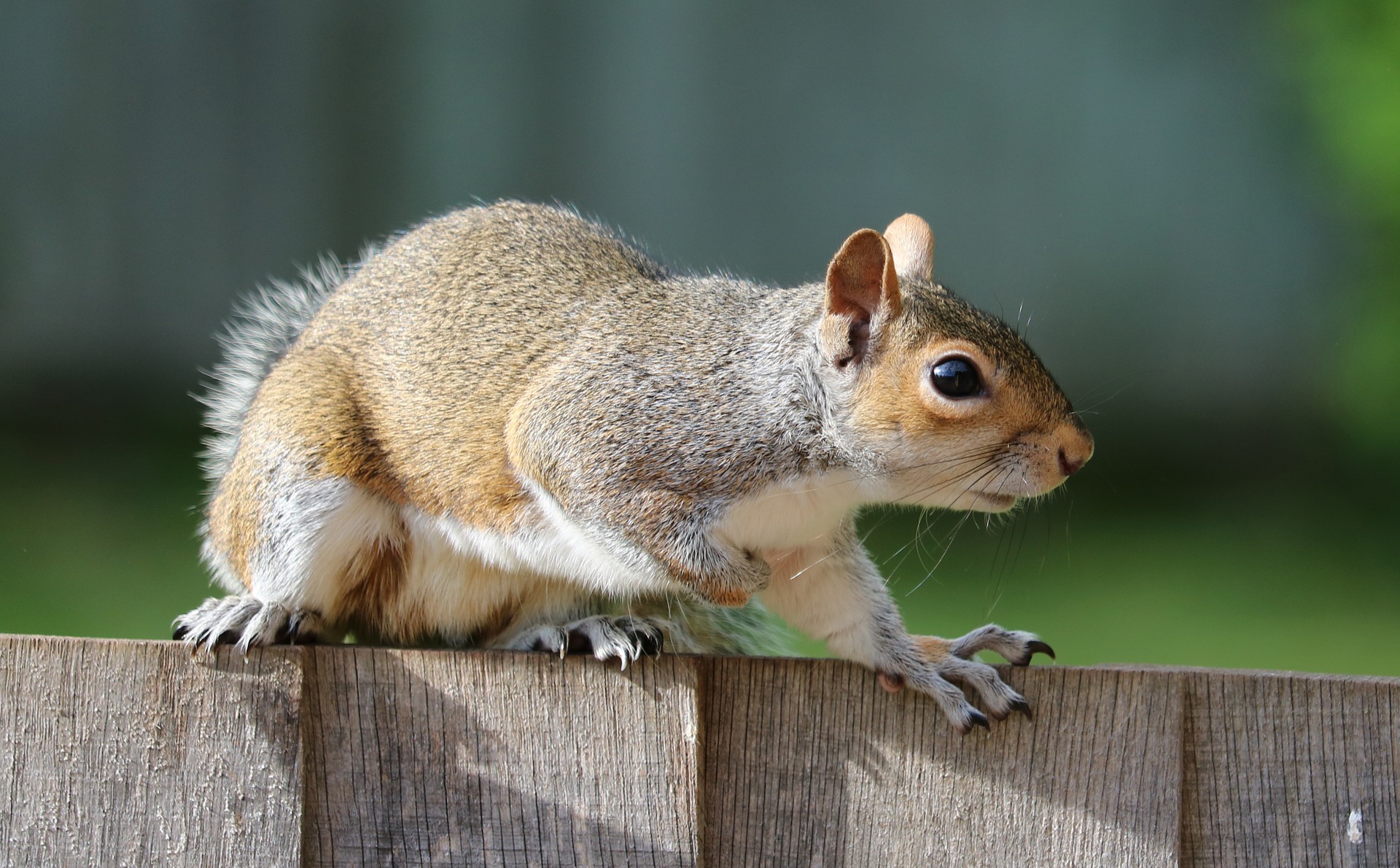 GATUNKI WIEWIÓREK
W Polsce możemy spotkać wiewiórkę pospolitą. Jej umaszczenie jest najczęściej rude, ale może także przybierać barwę szarą aż do czarnej.
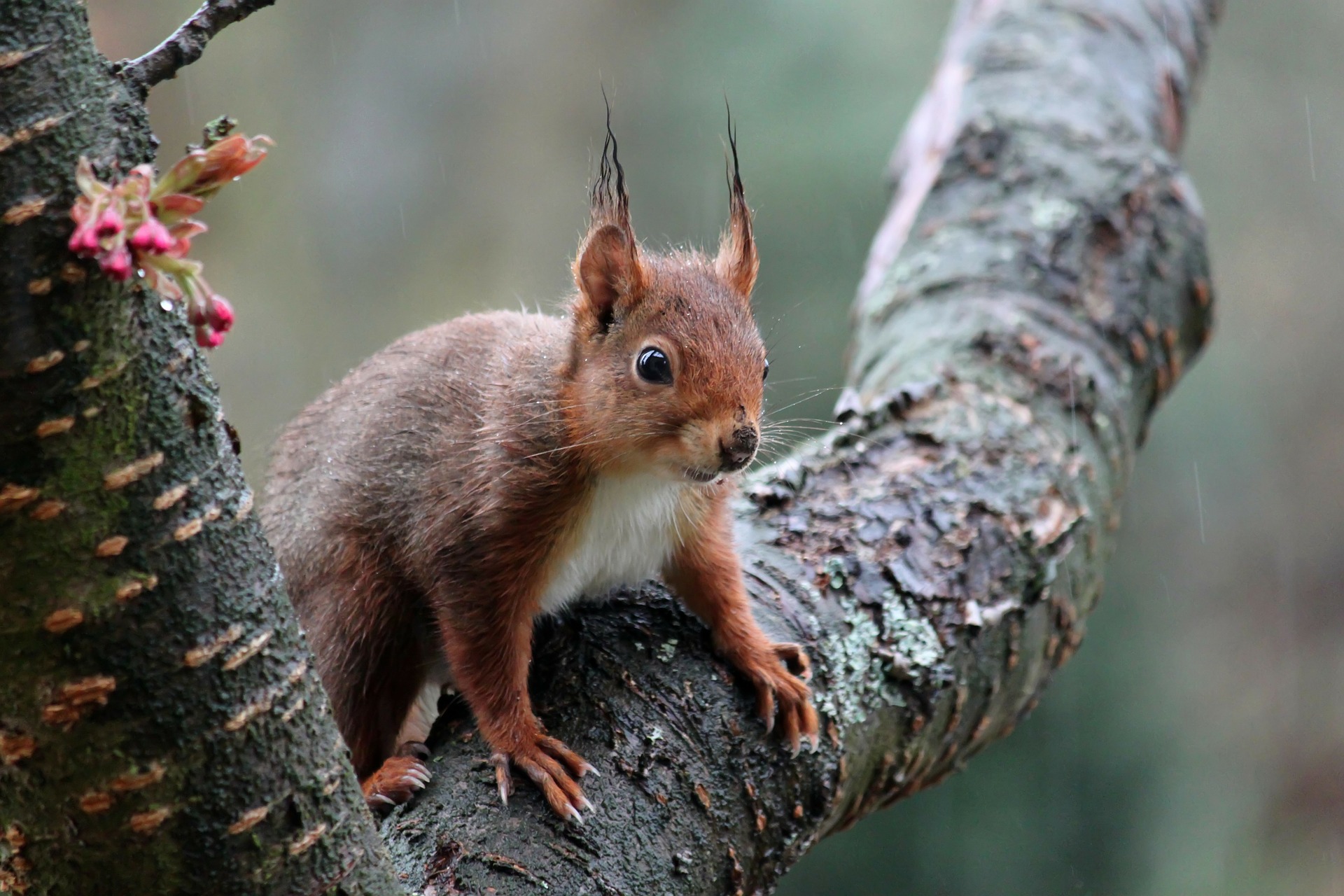 Wiewiórka japońska
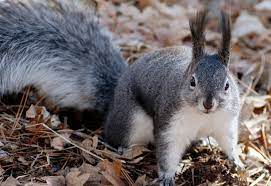 Wiewiórka frędzloucha
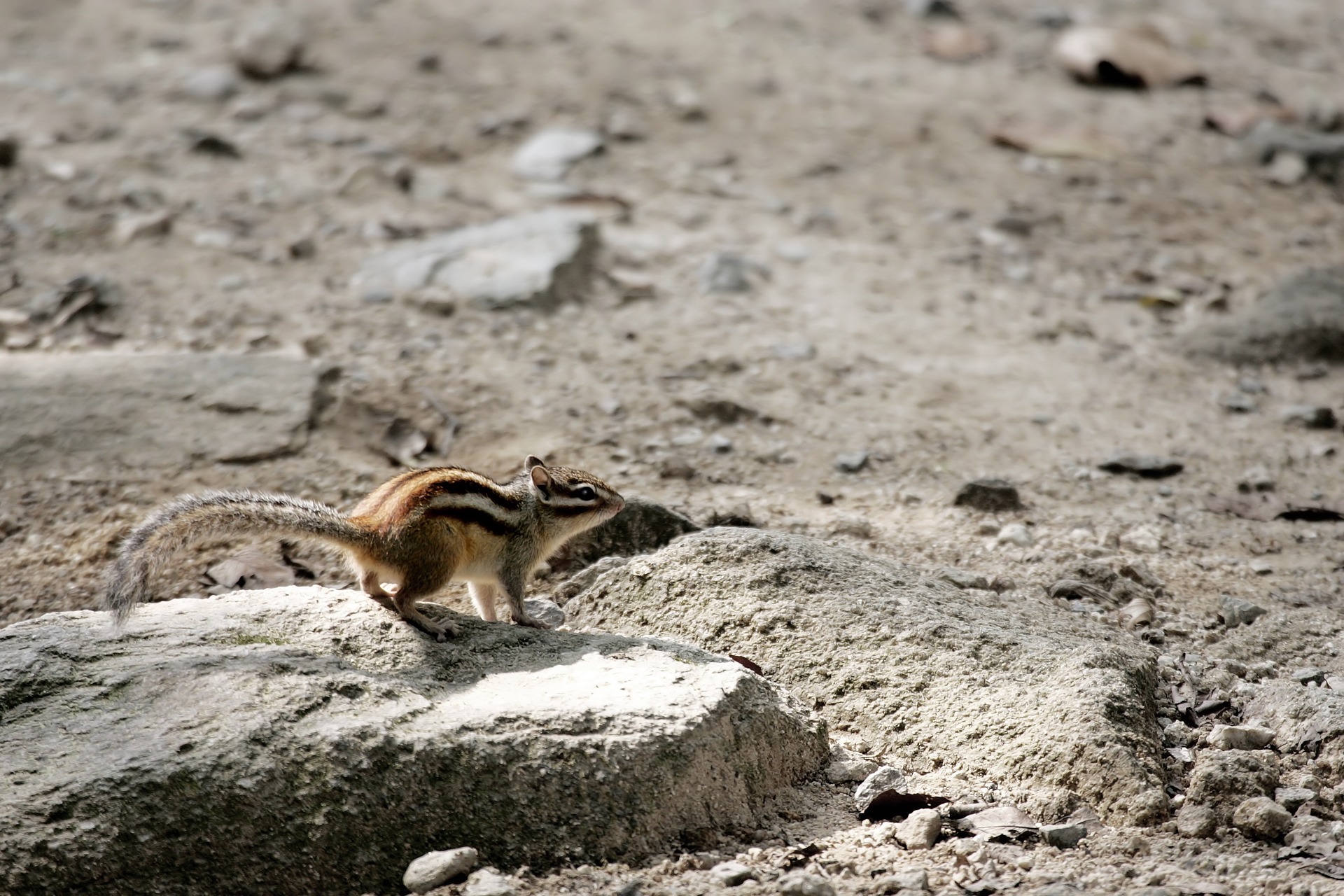 Wiewiórka syberyjska
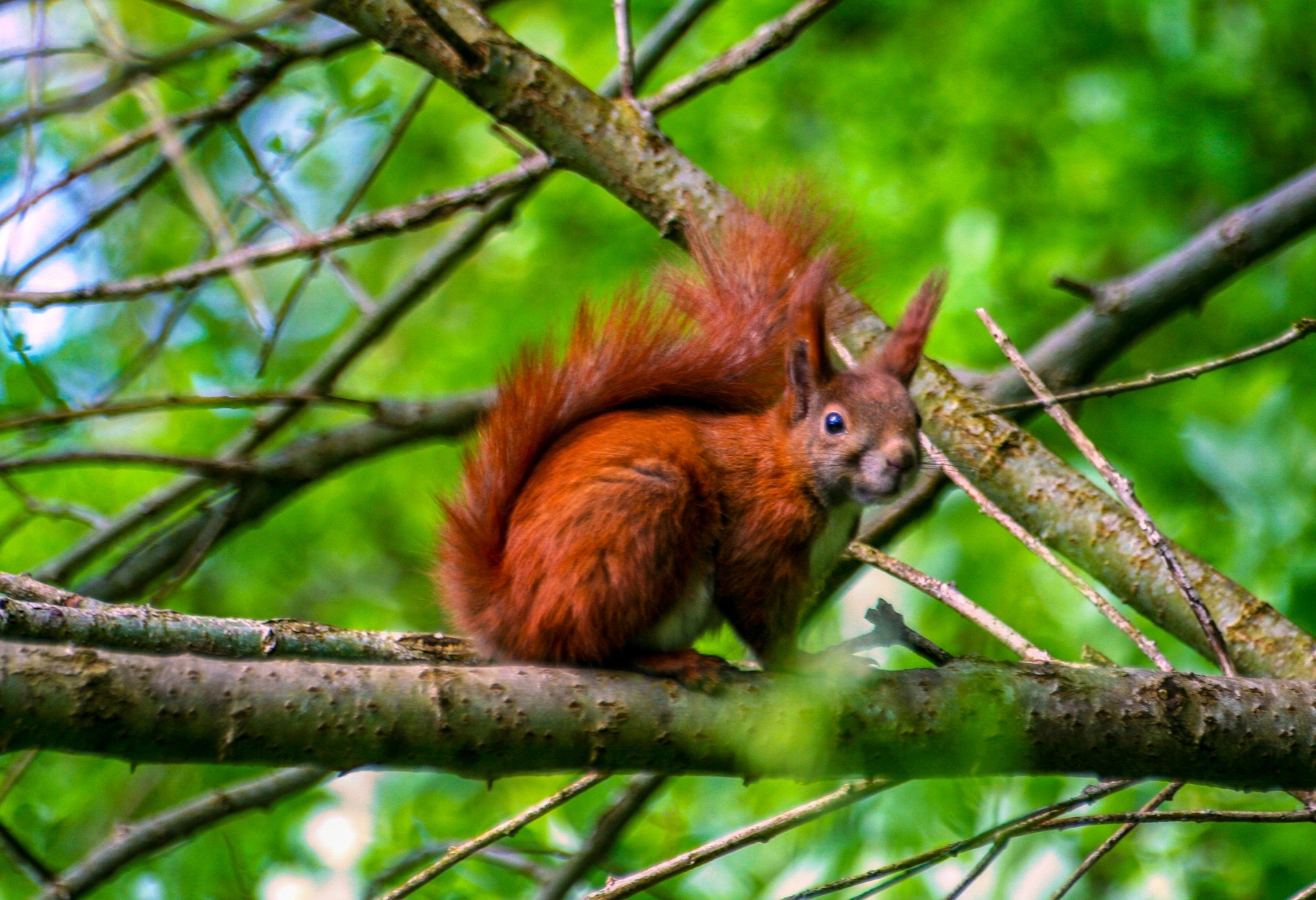 OCHRONA WIEWIÓRKI RUDEJ
Wiewiórka ruda jest w Polsce objęta ścisłą ochroną gatunkową. Jej liczebność jest mniejsza niż 100 tysięcy osobników. Największym zagrożeniem jest wiewiórka szara sprowadzona z Ameryki ponieważ nasza rodzima wiewiórka musi z nią konkurować o pokarm i miejsce do życia.